Figure 1.  Areas activated during caloric stimulation of the right or left ear in right-handed and left-handed ...
Cereb Cortex, Volume 13, Issue 9, September 2003, Pages 994–1007, https://doi.org/10.1093/cercor/13.9.994
The content of this slide may be subject to copyright: please see the slide notes for details.
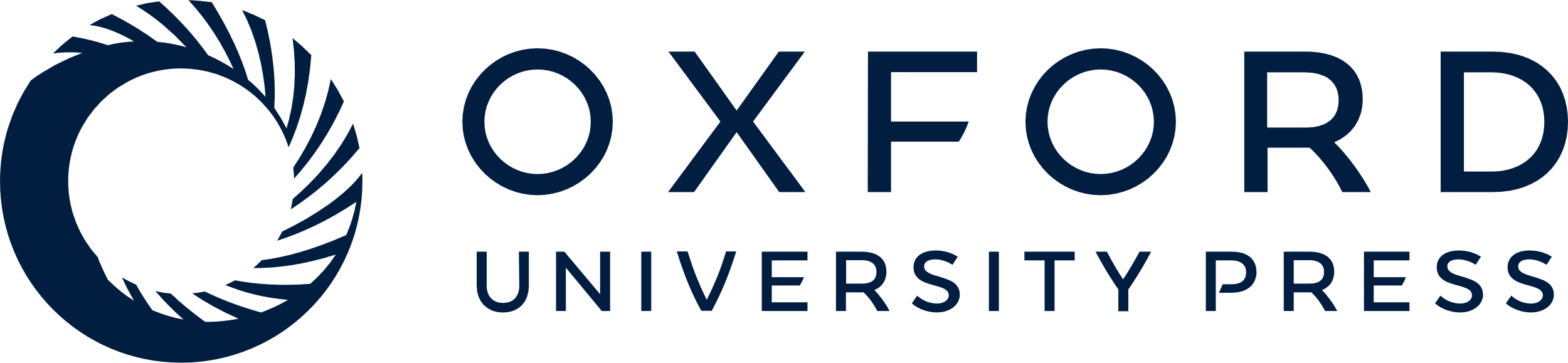 [Speaker Notes: Figure 1.  Areas activated during caloric stimulation of the right or left ear in right-handed and left-handed volunteers (group analysis; n = 12; P < 0.001). Activations were found in, for example, the anterior and posterior insula, the inferior frontal gyrus, the postcentral gyrus, the superior temporal gyrus, the inferior parietal lobule and the anterior cingulum. Note that activations were most pronounced in right-handers during caloric irrigation of the right ear in the right hemisphere and in left-handers during caloric irrigation of the left ear in the left hemisphere. Compared to the activation pattern during caloric irrigation of the right ear, caloric irrigation of the left ear in right-handers led to activations in the temporo-insular and parietal cortex which were smaller in both hemispheres and more frequently located within the left ipsilateral hemisphere.


Unless provided in the caption above, the following copyright applies to the content of this slide: © Oxford University Press]